ГАЗОВІ СЕНСОРИ
Всі газоаналізатори за принципом дії поділяють на: сорбційні, теплові, оптичні, іонізаційні, хроматографічні та мас-спектроскопічні.
Сорбційні сенсори
На межі поділу фаз (газ-тверде тіло) мають місце сорбційні процеси, серед яких виділяють адсорбцію та абсорбцію. 
Адсорбція – це поверхневе поглинання речовини іншою речовиною. Коли речовина поглинається всім об’ємом  іншої речовини, то має місце абсорбція.
Речовина, здатна поглинати іншу речовину, називається адсорбентом, речовина, яка може адсорбуватися – адсорбтивом, а вже адсорбована речовина – адсорбатом. 
Процес, зворотній адсорбції, називається десорбцією.
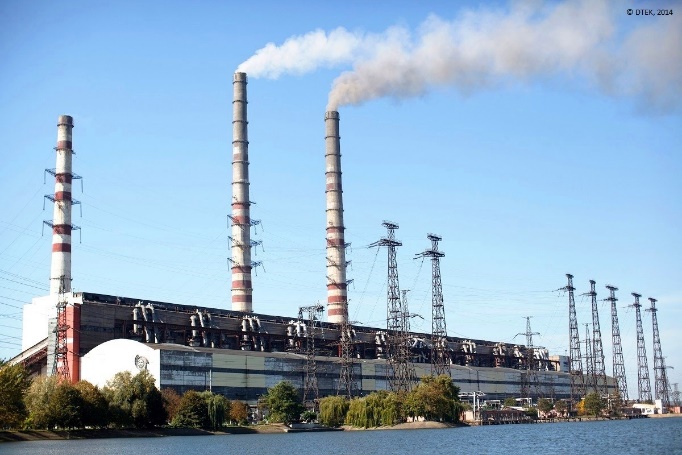 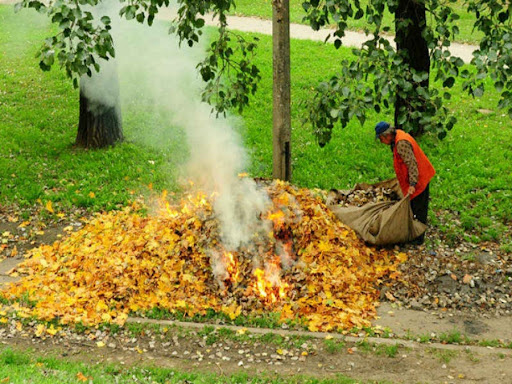 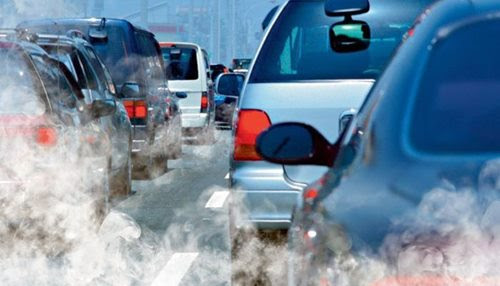 Напівпровідникові газоаналізатори адсорбційного типу
ПЕРЕВАГИ
мінімальні розміри 
проста конструкція 
споживають мало потужності 
виготовляються по груповій мікроелектронній технології 
порівняно низька вартість 
 сумісність з електронними приладами для подальшої обробки сигналів.
По принципу роботи чутливих елементів можна виділити наступні класи напівпровідникових газових сенсорів:
резистивні сенсори;
сенсори на основі МДН-структур;
сенсори на основі бар’єру Шотткі;
сенсори на основі гетеропереходу.
НЕДОЛІКИ
невисоку стабільність та селективність
підвищена робоча температура чутливого елемента.
Резистивні сенсори працюють на ефектах зміни провідності напівпровідника в залежності від концентрації аналіту.
В якості газочутливої плівки використовуються наступні матеріали: SnO2, ZnO, In2O3, Ga2O3, TiO2, WO3, Fe2O3, CdS, CdSe, CeO2.
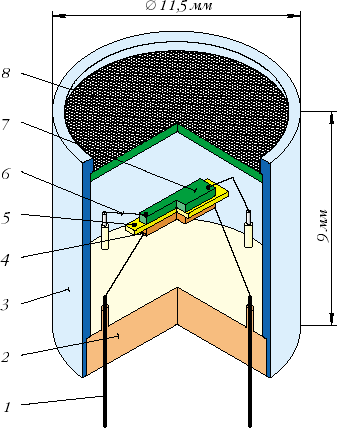 Газоаналізатори резистивного типу застосовують для визначення широкого спектру газів, зокрема горючих газів (Н2, СН4, пропан), а також О2, СО2, О3, NOx, Cl2, НС1.
Структура газового сенсора резистивного типу
1 – електровиводи, 2 – скляна панель, 3 – металевий корпус, 
4 –нагрівач, 5 – підкладка, 6 – проволока, 7 – чутливий елемент,
 8 – вибухозахисна металева сітка.
Сенсори на основі МДН-структур
Сенсори на основі бар’єру Шотткі
В якості сенсорів на основі МДН- структур використовуються МДН-ємності та МДН-транзистори, характеристики яких (ємність та порогова напруга відповідно) змінюються в залежності від концентрації аналіту.
Принцип роботи ґрунтується на тому, що при
адсорбції молекул газу змінюється висота бар’єру, а тому вольт-амперні характеристики зсуваються вздовж осі напруг подібно МДН-структурам.
Використовуються дані сенсори для реєстрації водню, чадного газу та аміаку.
Головною перевагою таких сенсорів є порівняно низькі робочі температури (до 80 0С).
Перевагою даного типу сенсора порівняно з сенсорами резистивного типу є висока селективність. До недоліків слід віднести принципова неможливість реєструвати гази, для адсорбції яких необхідними є температури більші, аніж 300 0С, за яких кремнієві прилади виходять з ладу (допустима робоча температура до 250 0С).
Сенсори на основі гетеропереходу
Працюють на ефекті зміни висоти потенціального бар’єру гетеропереходу в залежності від концентрації аналіту.
Гетероперехід являє собою з’єднання напівпровідників з різною шириною забороненої зони.
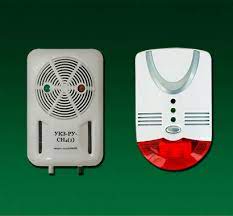 Для створення таких газових сенсорів використовуються гетероструктури типу PbS/Si, SnO2/Si.
Резистивні та  ємнісні сенсори вологи
Резистивний метод ґрунтується на залежності електричних властивостей матеріалу від вмісту водяної пари. Конструктивно такий сенсор складається з вологочутливої плівки (наприклад, СО, Fe2O3, кремнійорганічних полімерів), нанесеної на підкладку, а також двох корозійно стійких електродів. 

Ємнісний метод ґрунтується на залежності діелектричних властивостей матеріалу від вмісту водяної пари. Оскільки для сухих речовин діелектрична проникність рівна 2 – 5, а для води 81, то невелика зміна вологості матеріалу призводить до значної зміни його діелектричної проникності.
Сенсор вологи (або гігрометр) призначений для визначення кількості водяної пари в даному газі. 
Абсолютна вологість – це маса водяної пари, яка міститься в одиниці об’єму вологого газу (г/м3). 
Відносна вологість – це відношення кількості водяної пари, що міститься в одному кубічному метрі газової суміші, до максимально можливої кількості пари, що може міститись у цьому ж об’ємі при тій же ж температурі (%).
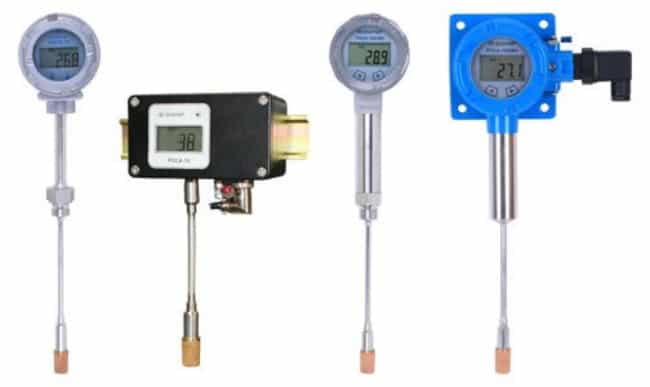 Оптичні сенсори
Оптичні методи вимірювання концентрації та складу суміші ґрунтуються на взаємодії світла, як електромагнітного випромінювання, з досліджуваною речовиною.
Рефрактометричний метод базується на залежності коефіцієнта заломлення світла від складу та концентрації газу/рідини.
Колориметричний метод ґрунтується на визначенні інтенсивності забарвлення проби у прохідному або відбитому світлі.
Поляриметричний	метод	 ґрунтується на залежності кута обертання площини поляризації світла в досліджуваній пробі газу від її складу.
Спектральний метод базується на вибірковому випусканні або поглинанні різними речовинами випромінювання із заздалегідь відомими довжинами хвиль.
Нефелометричний метод базується на вимірюванні прозорості   проби досліджуваної речовини.
ІЧ спектральні газоаналізатори визначають вміст СО, СО2, NH3, СН4 в технологічних газах виробництва синтетичного аміаку, пари ряду розчинників в повітрі промислових приміщень, оксиди азоту, SO2, СО у вихлопних газах автомобілів тощо. Ультрафіолетові газоаналізатори застосовують для автоматичного контролю вмісту С12, О3, SO2, NO2, H2S, C1O2, дихлоретану, зокрема у викидах промислових підприємств, а також для виявлення парів Hg, рідше Ni(СО)4, у повітрі промислових приміщень.
Каталітичні та калориметричні сенсори
Теплові методи визначення складу газу засновані на залежності теплових властивостей газу від його хімічного складу або на визначенні температурних змін при різних фазових перетвореннях речовини.
Якщо інформативним параметром є теплопровідність газу, то газоаналізатори, основані на цьому принципі, називаються калориметричними. 
Якщо ж в газоаналізаторі вимірюється тепловий ефект хімічної реакції, в якій бере участь досліджуваний газ, то такий сенсор називається каталітичним.
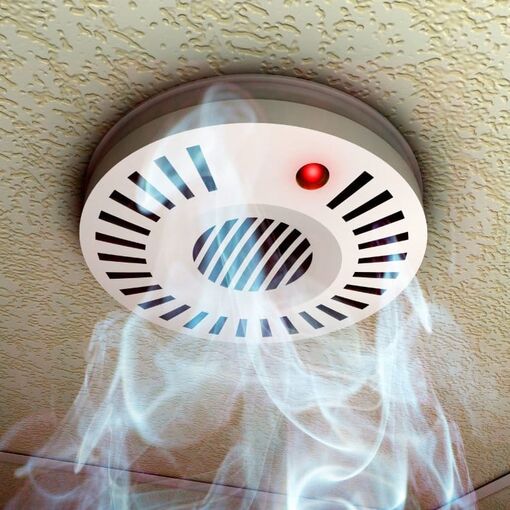 Теплопровідність – це один із видів переносу теплоти від більш нагрітих частин тіла до менш нагрітих, що призводить до вирівнювання температури.
Коефіцієнт теплопровідності – це кількість теплоти, що проходить крізь матеріал товщиною 1 м та площею 1 м2 за одиницю часу при різниці температур на протилежних поверхнях 1 К. 

Коефіцієнт теплопровідності вимірюється в Вт/(м·К). Теплопровідність газів є значно меншою, аніж рідин, тому вони являються гарними теплоізоляторами (в газах менше 0,2 Вт/(м·К), у води – 0,58 Вт/(м·К), у міді – 407 Вт/(м·К)).
Калориметричні сенсори складаються з двох камер – герметична камера з еталонним газом (як правило, повітря) та відкрита робоча камера, в яку крім еталонного газу може потрапляти аналіт.
Даний метод аналізу газу використовується для вимірювання високих концентрацій сумішей бінарних газів і як правило підходить для дослідження газів з теплопровідністю набагато вищою або меншою, аніж у повітря, наприклад, метану, водню, бутану.
В термокондуктометричних газоаналізаторах теплопровідність аналіту безперервно порівнюється з теплопровідністю повітря чи іншого газу. Однак треба враховувати залежність теплопровідності від температури, адже при певній температурі коефіцієнти теплопровідності обох компонентів можуть бути рівними і досліджуваний газ буде нерозрізненим.
Каталітичні (термохімічні) методи
Каталіз – це вибіркове прискорення одного з можливих напрямків хімічних реакцій. 
Каталізатор – це речовина, що прискорює хімічну реакцію в певному напрямку, сама при цьому вступає в багатократну взаємодію з учасниками реакції та відновлює свій склад після кожного циклу хімічних взаємодій.
При руйнуванні хімічних зв’язків в реагентах виділяється енергія, яка в основному йде на утворення нових хімічних зв’язків. При цьому виділяють 2 типи реакцій:
екзотермічні реакції, які супроводжуються виділенням тепла,
ендотермічні реакції, які супроводжуються поглинанням тепла.
Каталітичні (термохімічні) методи
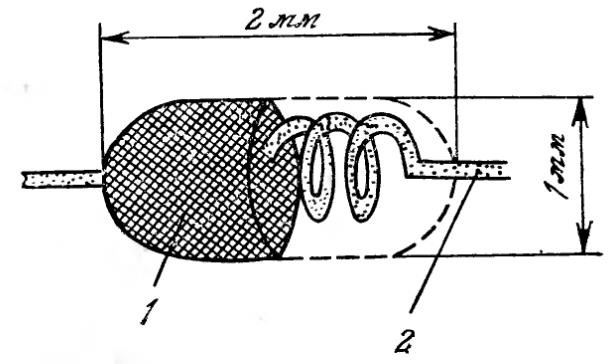 Даний метод застосовують в приміщеннях, де можливою є поява лише одного газу. Наприклад, для визначення наявності метану в шахті.
Структура каталітичних сенсорів пелісторного типу.
1 – каталізатор паладія на керамічній основі Al2O3, 2 – платинова спіраль.